Maths
To find half of a quantity.
Miss Sidhu
Welcome to today’s lesson!
You will need…
Item 1
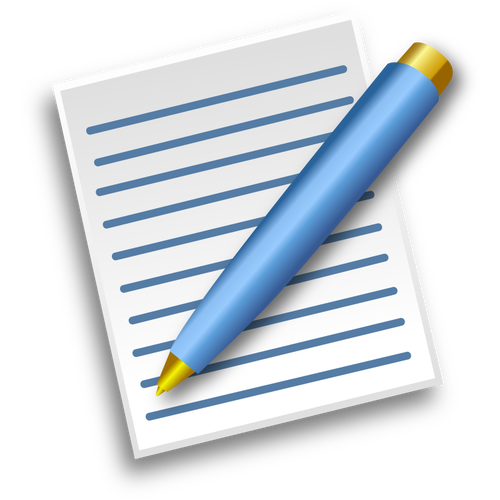 ‹#›
Lesson agenda
Here is the outline for this lesson. We are going to look at:
Key vocabulary
Identifying equal and unequal quantities
Using a part-whole model to find half
An Independent task and answers
A final quiz to see what we learnt
‹#›
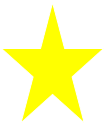 Star Words!
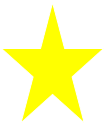 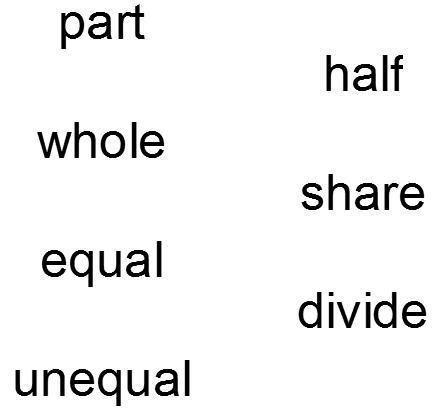 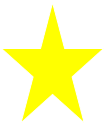 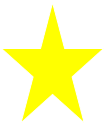 ‹#›
Brain teaser!
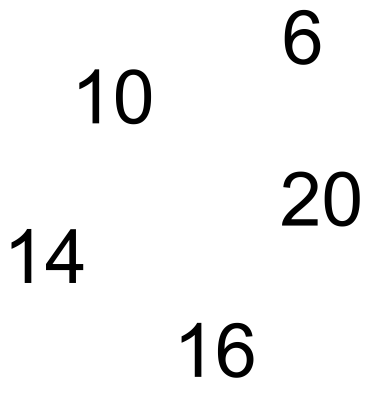 Select a number and then find half.
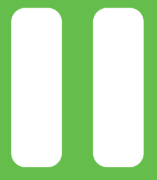 ‹#›
Brain teaser!
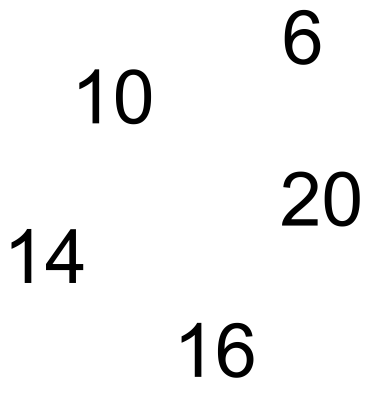 3
5
Select a number and then find half.
10
7
8
‹#›
Identifying equal and unequal quantities
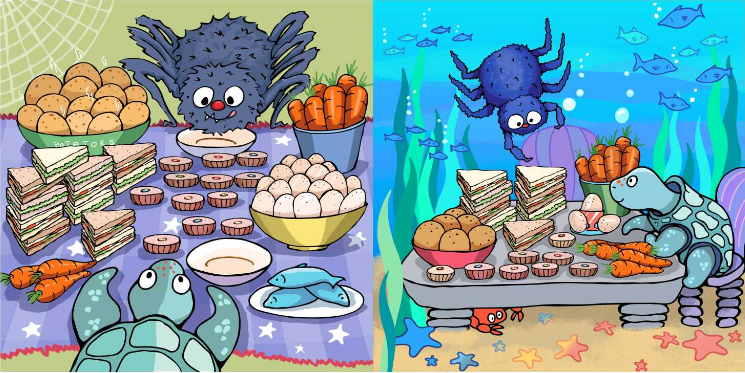 ‹#›
Do they have an equal share of carrots?
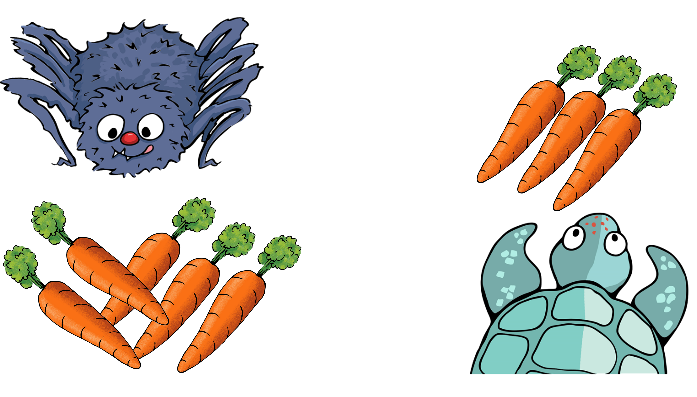 ‹#›
Do they have an equal share of cupcakes?
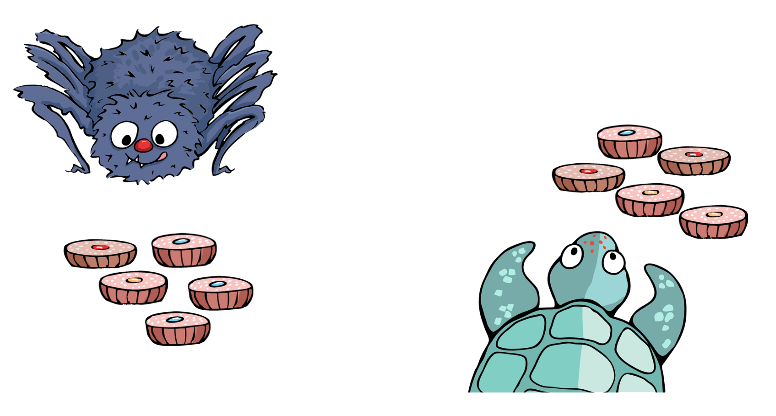 ‹#›
Do they have an equal share of sandwiches?
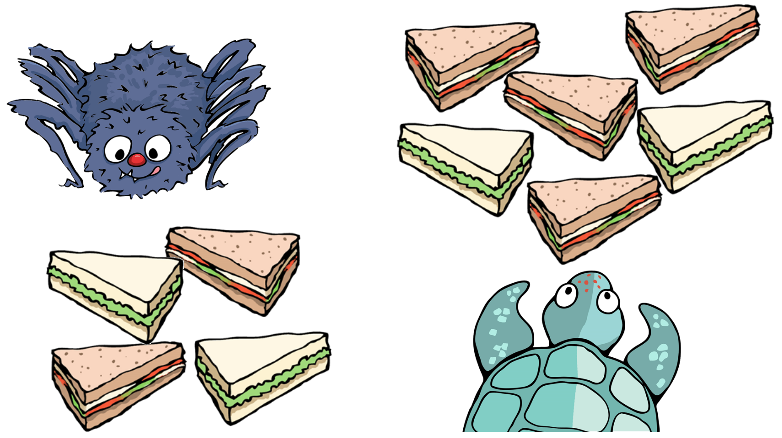 ‹#›
Do they have an equal share of bananas?
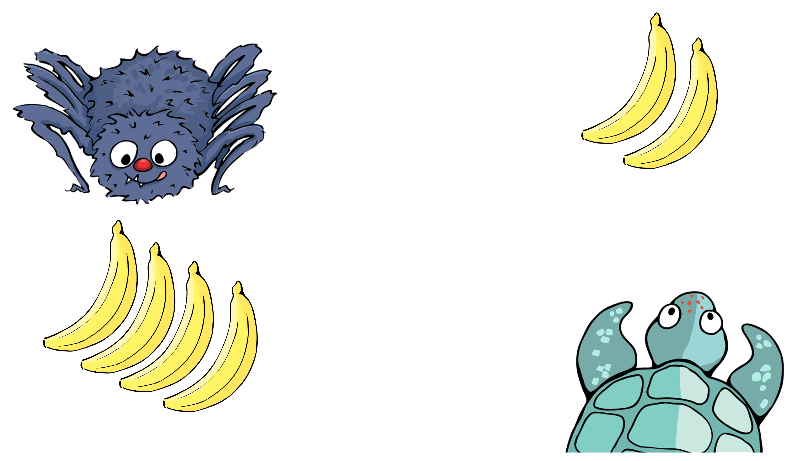 ‹#›
Do they have an equal share of carrots?
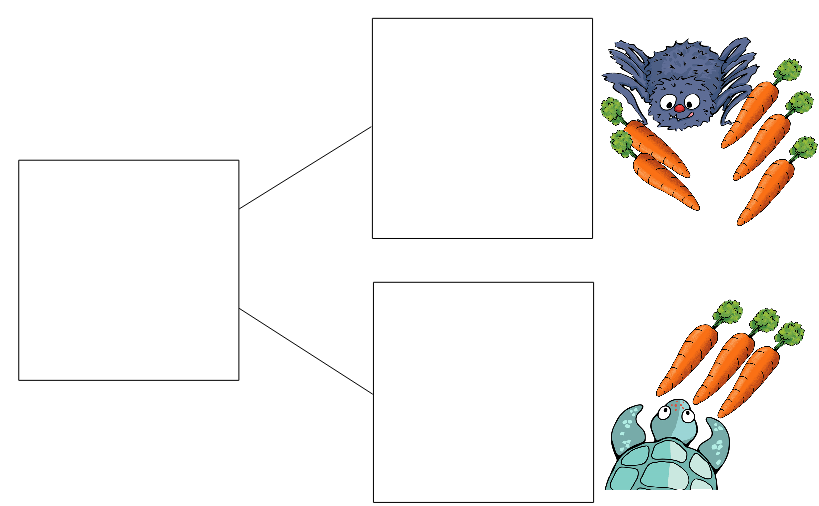 ‹#›
How can we make sure they have half each?
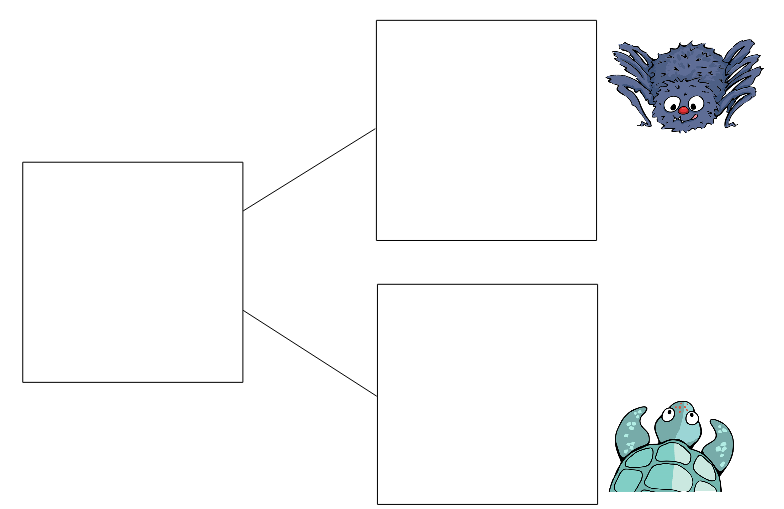 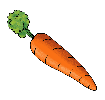 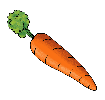 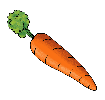 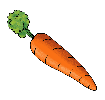 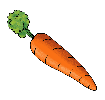 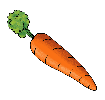 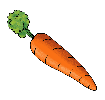 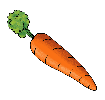 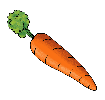 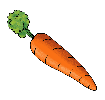 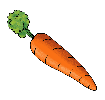 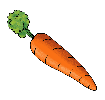 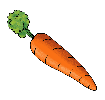 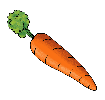 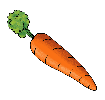 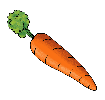 ‹#›
How can we make sure they have half each?
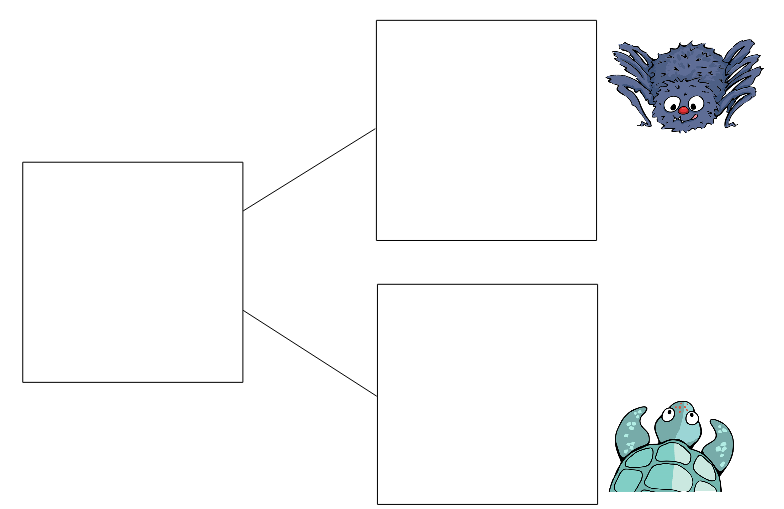 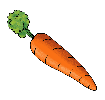 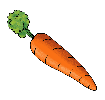 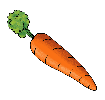 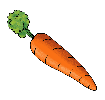 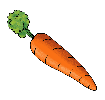 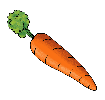 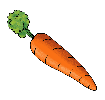 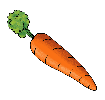 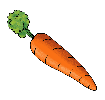 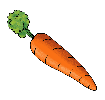 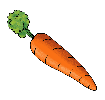 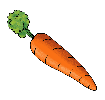 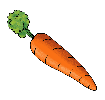 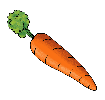 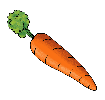 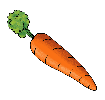 ‹#›
Half of 8 is 4.
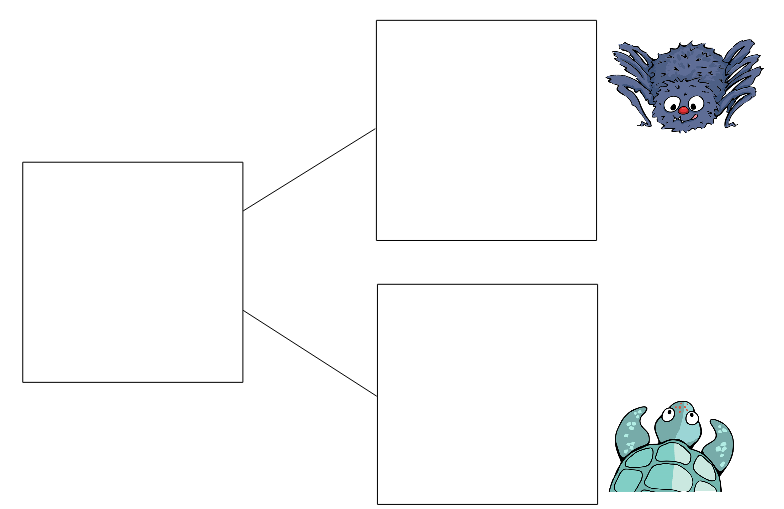 4
8
4
‹#›
Do they have an equal share of cupcakes?
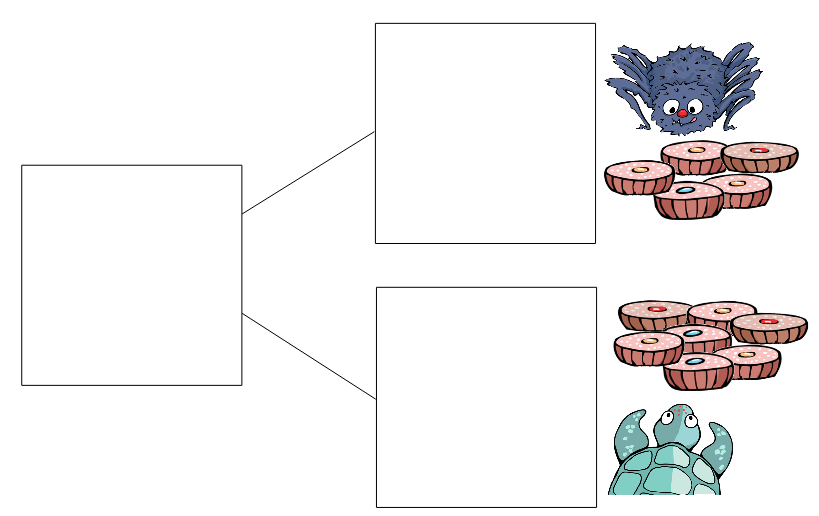 ‹#›
How can we make sure they have half each?
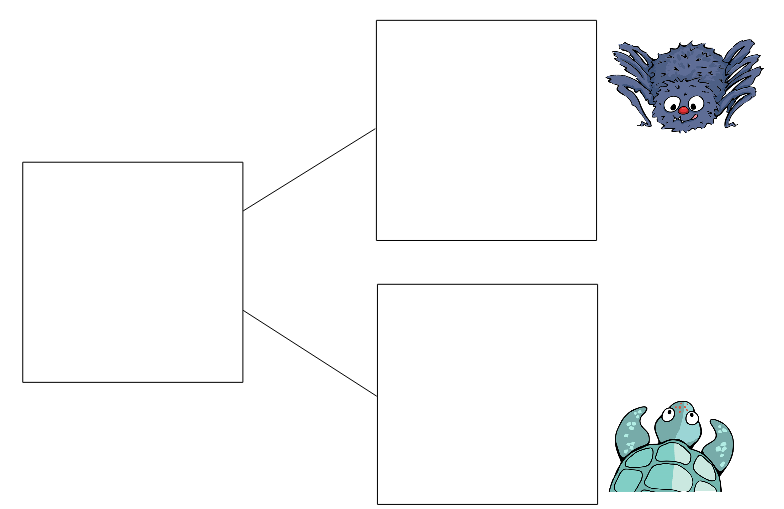 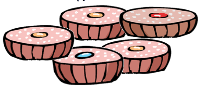 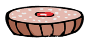 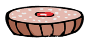 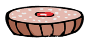 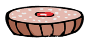 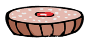 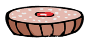 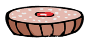 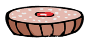 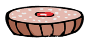 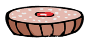 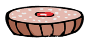 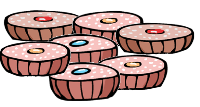 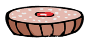 ‹#›
How can we make sure they have half each?
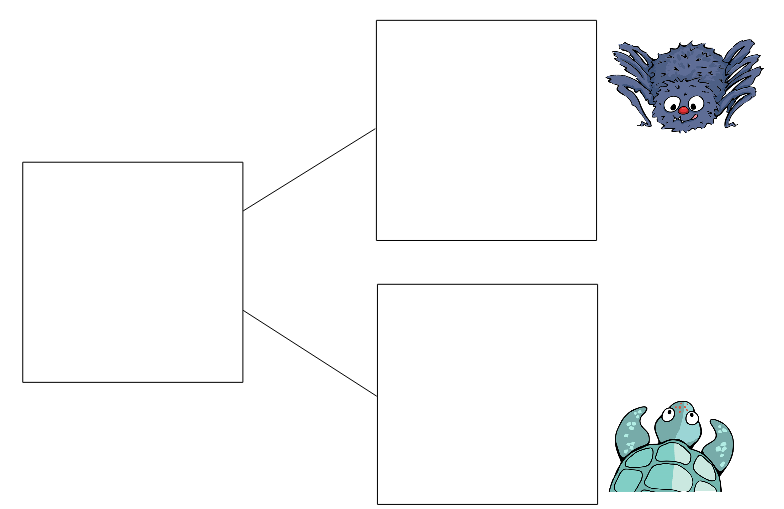 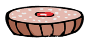 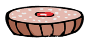 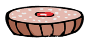 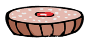 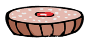 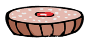 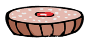 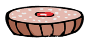 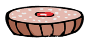 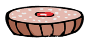 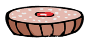 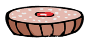 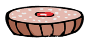 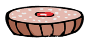 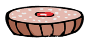 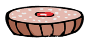 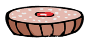 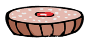 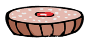 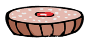 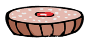 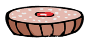 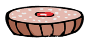 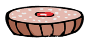 ‹#›
Half of 12 is 6.
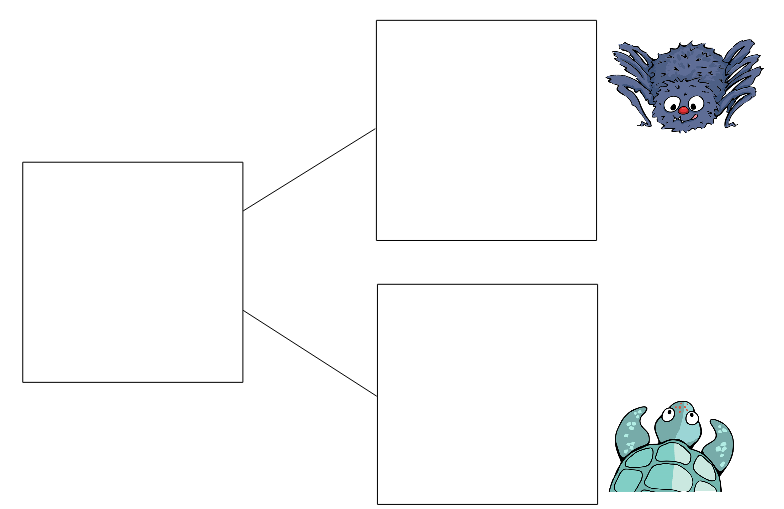 6
12
6
‹#›
Independent Task
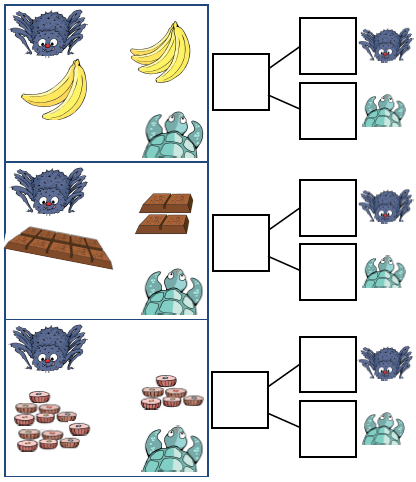 Can you help Anansi and Turtle to share the food evenly in half?
‹#›
Answers
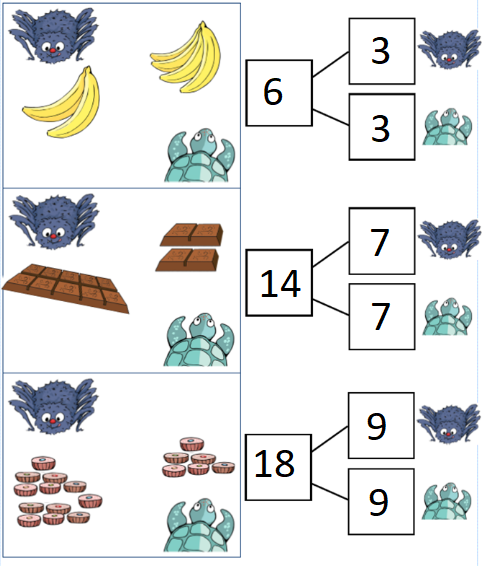 Can you help Anansi and Turtle to share the food evenly in half?
‹#›
Share your work with Oak National

If you'd like to, please ask your parent or carer to share your work on Twitter tagging @OakNational and #LearnwithOak
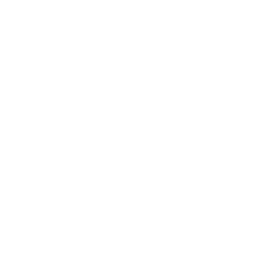 You were amazing today at making different amounts equal and finding half.
 
Don’t forget to complete your end of lesson quiz.